Game Design For Development
From Top to Bottom and Back Up
Brent M. Dingle		               	2015
Game Design and Development Program
Mathematics, Statistics and Computer Science
University of Wisconsin - Stout
Again, Who Are You?
You are
NOT just an Artist
NOT just a Programmer

You are learning to 
Design
AND Develop
Games
Millions of these
Very few Understand
and Can Do this
NOT JUST GAMES
   Process for Games
   transfers to design and development 
   of other things
                               -- remember this !!!
Emphasis for Today
Designing and Developing a game
requires understanding many aspectsof the Design AND Development process

You should be learning 
to think at all levels of the process

When designing a game you should consider 
all aspects of creating and implementing it
plus all the other things that make a good design
Motivation Summary
Designing a game FOR Development
requires consideration and understanding of all the aspects of creating and implementing it
Lots of people have game Ideas

Some can put their idea into a Design description

Very few see their designs be Developed into real games

Increase your odds
Design so it is easy to Develop
Design Versus Development
Designing a game is easy 
if you stop at the high level description
and do not care about the details
time travel is also easy if done this way

A good design
takes into consideration the feasibility, measurability, and organization of development
Previously
Designing a game is designing a system

Game design and development is iterative

Games can be described as
the successive layering of constraints

Games have elements
Another Set of Parts
A game (design) can be decomposed to parts that are useful in planning and measuring development
How this Fits
The following is more applicable to the stages after mockups and early prototype iterations

This decomposition should be considered
before major programming and artwork development begin
after a solid game core has been established
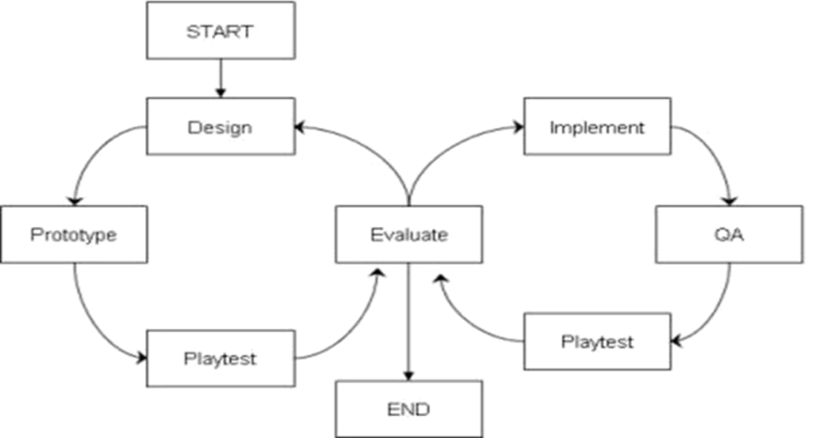 Design: Top-Down
Design 
starts at a high level
and works down into the details

This is TOP-DOWN
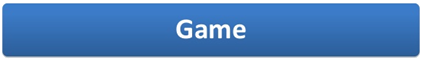 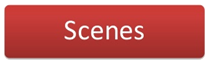 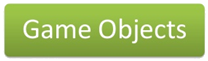 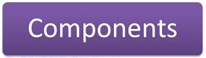 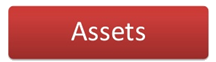 Development: Bottom-Up
Development
is often aBottom-Upprocess


Start Small
Assemble into Big
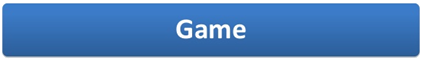 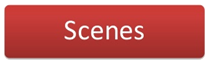 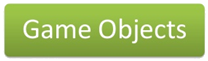 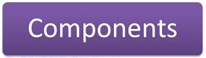 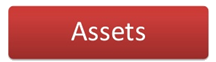 Design FOR Development
Design is Top-Down
Development is Bottom-Up

If the Design can reduce things into the low level asset requirements

Then Development becomes the process of creating and assembling those assets into the game
the success of which can be tracked and measured
there is a clear picture of how and what needs to be developed and by who to achieve the game as designed
organized chaos
And
So What?
Design = top-down
Development = bottom-up

How do we use this information?

Start with the high level design
Can you decompose it for development?
From the Top
Decompose the game into manageable pieces
Assets, or game elements, that can be assigned to people to create

How?
Categorize the assets
Similar to how people skills might be categorized
Asset Categories
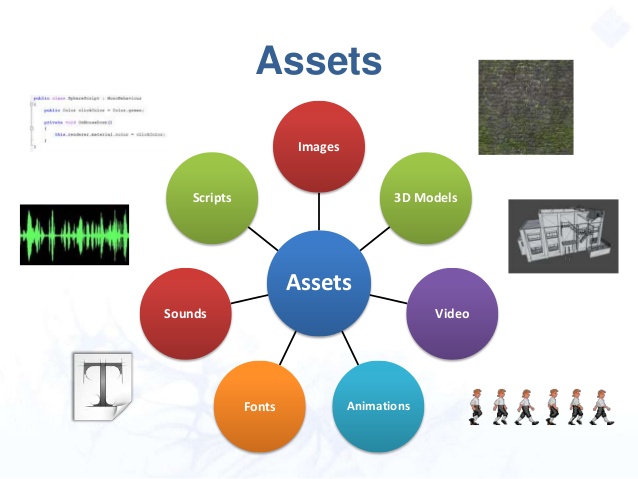 Asset Categories
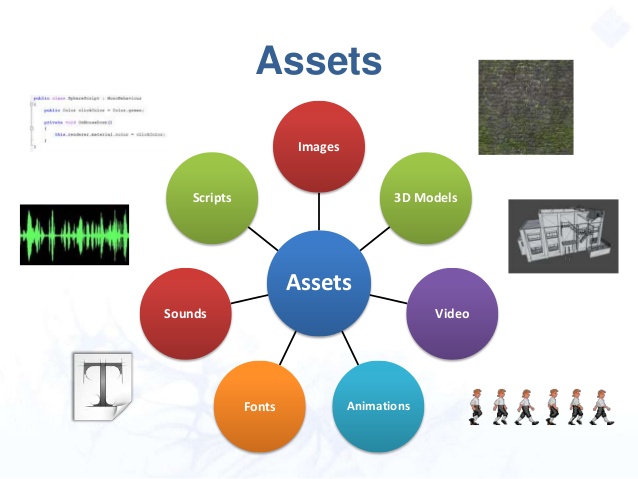 Asset Categories
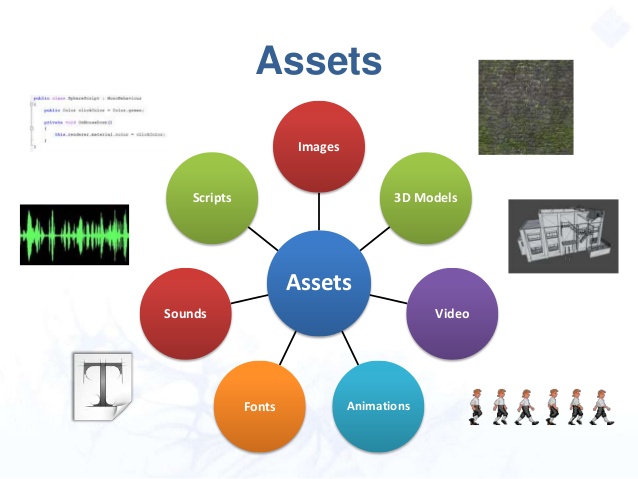 Asset Categories
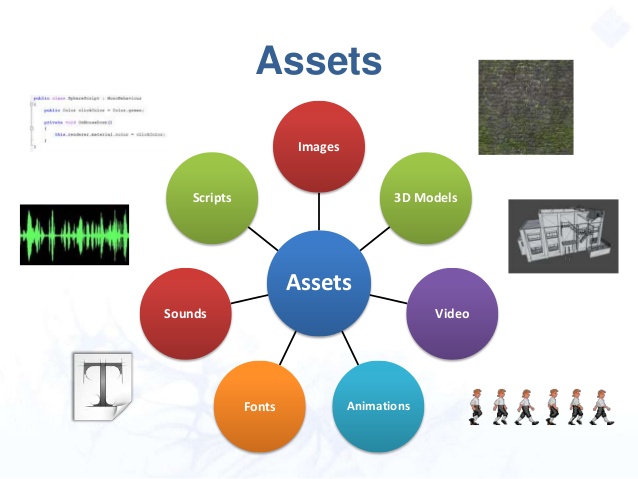 Asset Categories
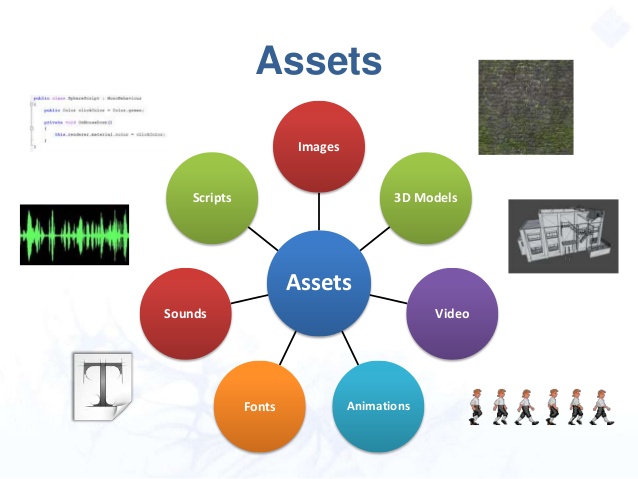 Asset Categories
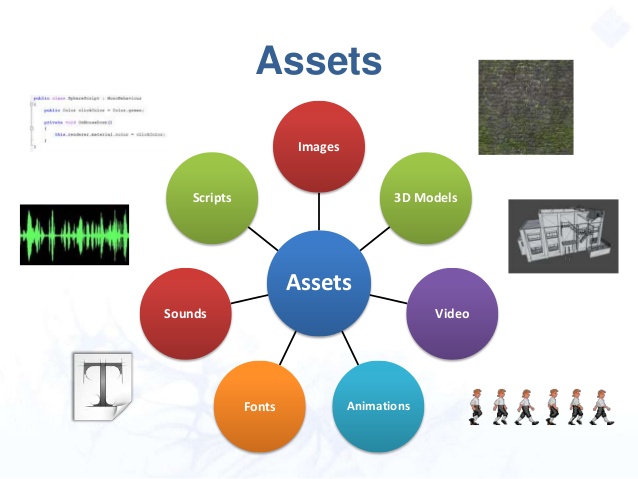 Asset Categories
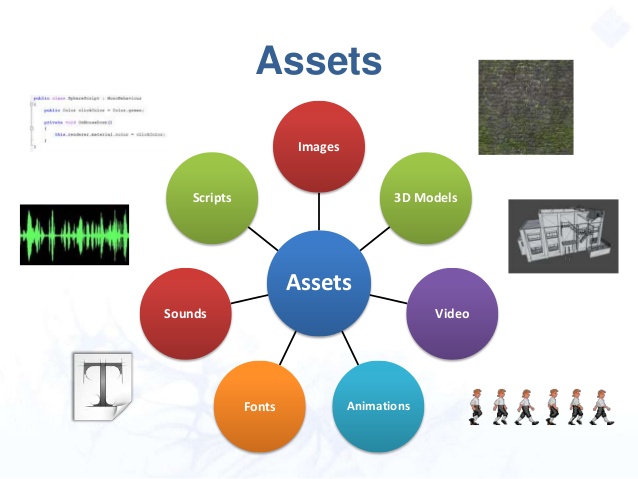 Asset Categories
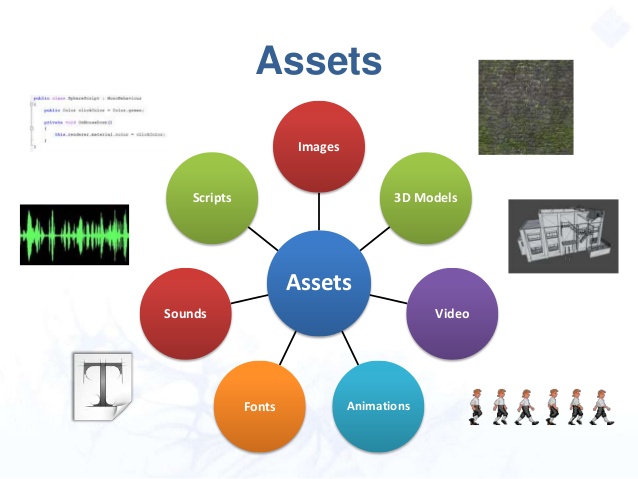 Decompose
Have categories of people skills and assets

Now Decompose the game – From the Top
Top Down
Since we have only a high level (top) view

We start with a TOP-DOWN approach
Later 
When we have lots of basic pieces/assets
We may add extra stuff using a Bottom-Up Approach
Re-using assets already created  (crazy isn’t it?)
Reiterating:
	Design and Planning go Top-Down
	Development and Implementation go Bottom-Up
Asset List Creation – Top Down
From Big to Small
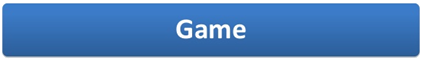 We have a description of a game
          Should include scenes/levels/menus/…
[Speaker Notes: Start with a “big” picture
Break it into smaller pieces
Then smaller pieces
Then smaller pieces
Until you arrive at a “size” that is manageable, 
       and can be formed into different bigger things (yet similar in nature and style)]
Asset List Creation – Top Down
From Big to Small
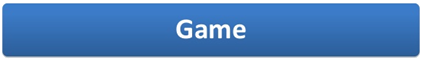 We have a description of a game
          Should include scenes/levels/menus/…

Decide on a scene to create
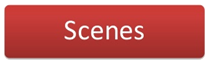 [Speaker Notes: Start with a “big” picture
Break it into smaller pieces
Then smaller pieces
Then smaller pieces
Until you arrive at a “size” that is manageable, 
       and can be formed into different bigger things (yet similar in nature and style)]
Asset List Creation – Top Down
From Big to Small
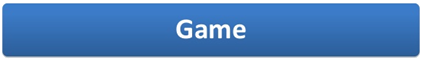 We have a description of a game
          Should include scenes/levels/menus/…

Decide on a scene to create

Determine what type of objects are
needed to create that scene
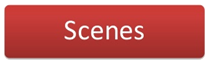 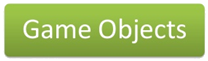 [Speaker Notes: Start with a “big” picture
Break it into smaller pieces
Then smaller pieces
Then smaller pieces
Until you arrive at a “size” that is manageable, 
       and can be formed into different bigger things (yet similar in nature and style)]
Asset List Creation – Top Down
From Big to Small
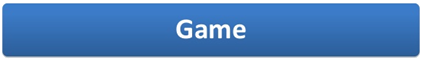 We have a description of a game
          Should include scenes/levels/menus/…

Decide on a scene to create

Determine what type of objects are
needed to create that scene

Determine what components we need 
to make each object in the selected scene
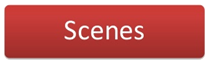 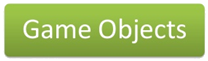 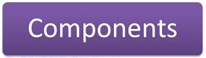 [Speaker Notes: Start with a “big” picture
Break it into smaller pieces
Then smaller pieces
Then smaller pieces
Until you arrive at a “size” that is manageable, 
       and can be formed into different bigger things (yet similar in nature and style)]
Asset List Creation – Top Down
From Big to Small
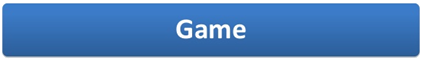 We have a description of a game
          Should include scenes/levels/menus/…

Decide on a scene to create

Determine what type of objects are
needed to create that scene

Determine what components we need 
to make each object in the selected scene

Determine what assets are needed to
make each of those components
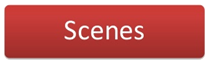 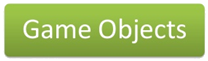 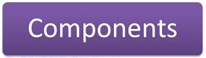 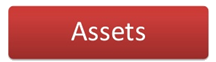 [Speaker Notes: Start with a “big” picture
Break it into smaller pieces
Then smaller pieces
Then smaller pieces
Until you arrive at a “size” that is manageable, 
       and can be formed into different bigger things (yet similar in nature and style)]
Asset List Creation – Top Down
From Big to Small
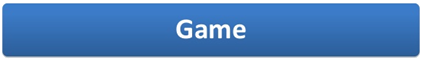 We have a description of a game
          Should include scenes/levels/menus/…

Decide on a scene to create

Determine what type of objects are
needed to create that scene

Determine what components we need 
to make each object in the selected scene

Determine what assets are needed to
make each of those components
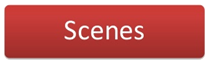 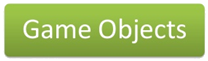 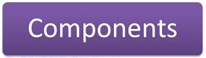 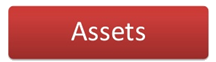 And now we have a list of assets
for ONE scene
		Repeat for the other scenes
[Speaker Notes: Start with a “big” picture
Break it into smaller pieces
Then smaller pieces
Then smaller pieces
Until you arrive at a “size” that is manageable, 
       and can be formed into different bigger things (yet similar in nature and style)]
Decomposition Process
Decomposing a Game into Scenes is ‘easy’
Scenes are as in theater  “set the scene”
A level is a scene (sometimes multiple scenes)
A secret area is a scene
A start menu can be a scene
A pause screen can be a scene

Objects are also ‘easy’
Things that are in the scene
Each thing is made of re-usable components
Car versus Truck… wheels, doors, headlights, engine
Components Versus Assets
Assets are typed/categorized
For example:




A component is “composed of”
a small number of assets 
of the same or different types
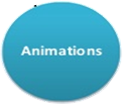 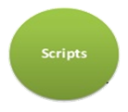 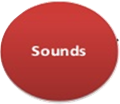 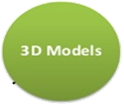 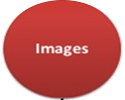 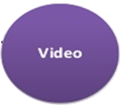 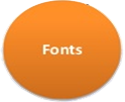 Ideal Decomposition
Ideally thedesigner woulddecompose the entiregame to assets
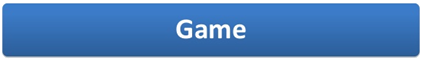 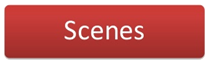 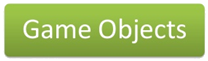 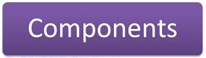 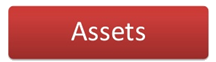 Reality
Ideally thedesigner woulddecompose the entiregame to assets

More often Design and Planning stop at the game object level
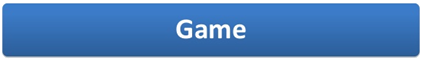 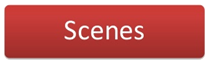 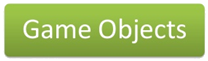 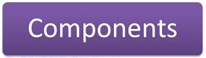 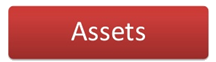 OBJECT Asset Sheets
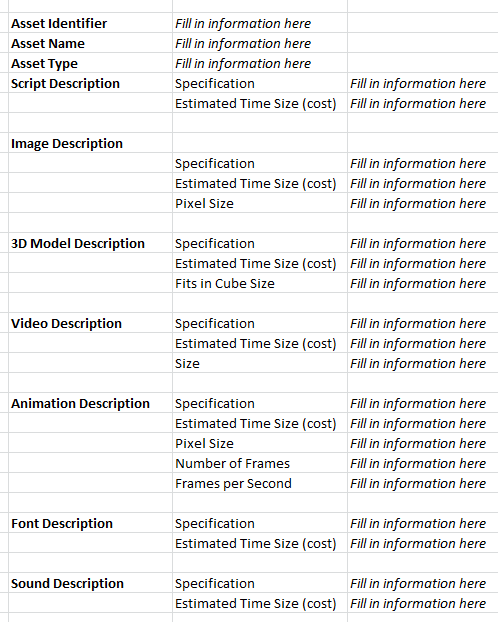 Design stopping at the object level leads to the use of OBJECT Asset Sheets

Typically these are created by the development team
One for each object the designer has specified to be in a scene
Object Decomposition Example
Example: PAC-MAN Object
Script Component
Asset: Script for user interface motion control
Asset: Script for collision with walls
with food and points update
with ghosts and death (if not powered up)
…
…
Image Component
Asset: Static Image for marketing
Asset: Static Image for menus
Animation Component
Asset: Image Sequence for Moving 
Asset: Image Sequence for Dying 
Sound Component
Asset: Sound for moving
Asset: Sound for eating
Asset: Sound for dying
Object Asset Lists
To assist the team in planning tasks
The Team Lead creates Object Asset Lists
Example:
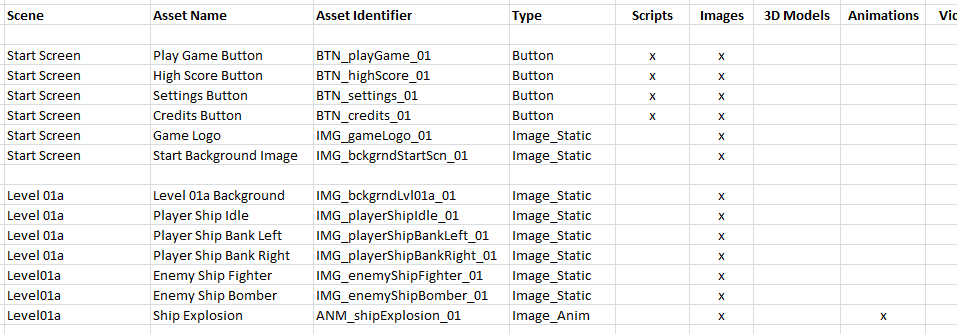 Object Asset Name
(object) Asset Lists
To assist the team in planning tasks
The Team Lead creates Object Asset Lists
Example:
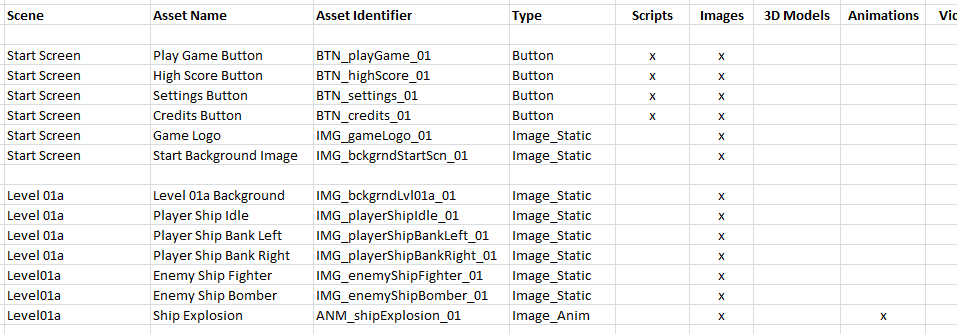 Object Asset Name
Objects
Are Composed of
Assets of Various Types
(object) Asset Lists
To assist the team in planning tasks
The Team Lead creates Object Asset Lists
Example:
What is important about this list?
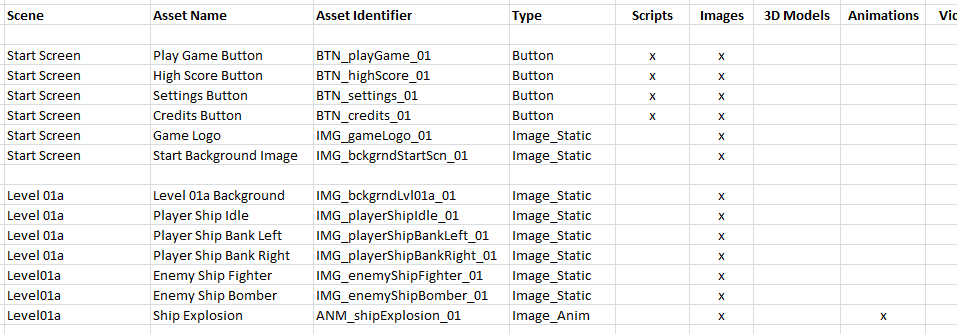 This ties your Design
   through Decomposition
      to People Skills

Making it Easier to
Understand, Manage 
and Develop
Object Assets
Are Composed of
Assets of Various Types
Object Asset Lists – Just ONE way
You can then use Object Asset Lists to generate Team Task lists 
is Just One Way
It is not perfect

It illustrates how to 
Link the Architecture and Design of the Gameto the (late stage) Development of the Game
never forget about the people aspects
make the development of the design easy to plan and implement
Summary
Designing and Developing a game
requires understanding many aspectsof the development process

You should be learning 
to think at all levels of the process

When designing a game you should consider 
all the aspects of creating and implementing it
plus all the other things that make a good design
Summary
Designing a game FOR Development
requires consideration and understanding of all the aspects of creating and implementing it
Lots of people have game Ideas

Some can put that idea into a Design description

Very few see their designs be Developed into real games

Increase your odds
Design so it is easy to Develop
The End
Questions?